Қазақстан Республикасы Ұлттық экономика министрлігі
Жаңа БЮДЖЕТ КОДЕКСІНІҢнегізгі ережелері
2023 жыл, қазан
".
Мемлекет басшысының Қазақстан халқына ЖОЛДАУЛАРЫ
2019 жыл
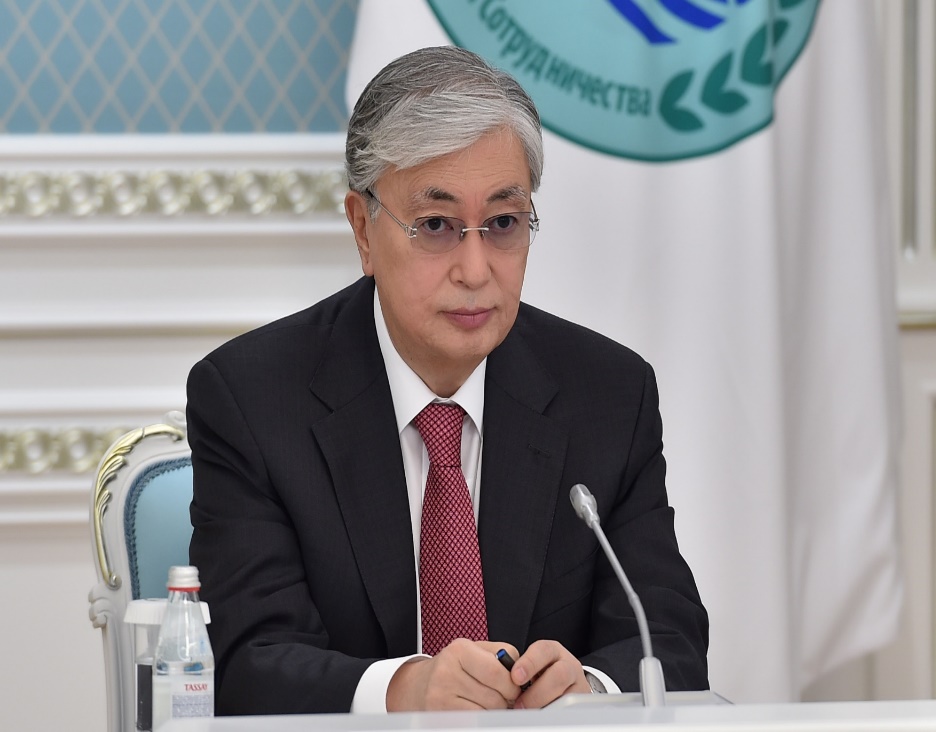 «Күшті Президент – ықпалды Парламент – есеп беретін Үкімет» 
Азаматтардың барлық сындарлы өтініш-тілектерін жедел әрі тиімді қарастыратын «Халық үніне құлақ асатын мемлекет» тұжырымдамасын іске асыру – біздің ортақ міндетіміз . Билік пен қоғам арасында тұрақты диалог орнату арқылы ғана қазіргі геосаяси ахуалға бейімделген үйлесімді мемлекет қалыптастыруға болады.»
2020 жыл
«Біз үнемді әрі жауапты жаңа бюджет саясатын әзірлеуіміз керек. Басым бағыттар мен жобаларға ғана қаржы бөлген жөн. Негізгі бюджеттік коэффициенттер мен ережелердің жинағын әзірлеу қажет.»
2021 жыл
«Ұлттық қордың активтерін қалпына келтіру үшін бюджет ережесін енгізуді тездеткен жөн. Бұған қажетті заңнамалық өзгерістер осы жылдың соңына дейін қабылдануға тиіс.

 Жалпы, елімізге мемлекет қаржысын, атап айтқанда, мемлекеттік қарызды, бюджет саясатын және Ұлттық қорды басқарудың ережелер жинағы қажет. Үкімет пен Ұлттық Банктен жыл соңына дейін Мемлекет қаржысын басқару тұжырымдамасын әзірлеуді сұраймын.»

«Бюджет үдерістерін жеңілдетіп, бюрократияны барынша азайтқан жөн, бюджетті жоспарлау мен орындау кезінде цифрлық тәсілдерді қолдануды кеңейту керек.»
2022 жыл
«Бюджет саясатының моделі «бюджетті басқарудан» «нәтижені басқару» тәсіліне көшу  арқылы реформаланатын болады.»
«Осы айтылған мәселелерді тиімді жүзеге асыру үшін жаңа Бюджет кодексін қабылдау қажет.»
2023 жыл
«Бюджет үдерісінің ашықтығы, оған қатысушылардың жауапкершілігі мен дербестігі арта түседі. Сонымен бірге бюджет саясатының тиімділігін арттыру үшін әрдайым жаңа  мүмкіндіктер мен  тәсілдерді пайдалану қажет.»
Бюджет саясатының БАҒДАРЫ
орта есеппен
жылына 12 рет енгізілді
Қолданыстағы Бюджет кодексіне:
14 жыл ішінде 176 түзету
2008 – 2023 жылдарда
Бюджет кодексін әзірлеуге негіз болған тұжырымдамалар
Жаңа бюджет саясатының тұжырымдамасы / Ұлттық қор қаражатын қалыптастыру және пайдалану тұжырымдамасы
Нәтижелерге бағдарланған мемлекеттік жоспарлау жүйесін енгізу жөніндегі тұжырымдама
Мемлекеттік қаржыны басқарудың 2030 жылға дейінгі  тұжырымдамасы
2008 ж
2013 жыл
2020 жыл
2022 жыл
2007 жыл
2008 жыл Бюджет кодексі
үнемді және жауапкершілікті бюджет саясатын қамтамасыз ету үшін мемлекеттік қаржыны басқарудың жаңа тәсілдерінің негізі қаланды
Бюджет кодексін реттеу өрісін кеңейту, бюджет саясаты бағытын бюджеттік параметрлерден мемлекеттік қаржыны шоғырландыру және оларды басқару негіздерін кеңейтуге ауыстыру, сондай-ақ нәтижеге бағытталған бюджет (НББ) қағидаттарын күшейту жөнінде одан әрі шаралар қабылдау қажеттігі алдын ала айқындалған
2014-2017 жылдар – мемлекет қаржысы мен бюджет тиімділігінің теңгерімділігін қамтамасыз ету үшін негіз қалыптастырылды
2018-2020 жылдар – мемлекеттік қаржының тұрақтылығын нығайту үшін қадамдар жасалды, халықаралық стандарттарға сәйкес есепке жатқызу әдісі бойынша есепке алу қабылданды, бұл мемлекеттік қаржының сапасы мен ашықтығын арттырады
нәтижеге бағдарланған бюджетке (НББ) көшу үшін негіз қаланды
үш жылдық бюджетке көшу
мемлекеттік жоспарлау жүйесі енгізілді
үш жылдық кезеңге арналған жалпы сипаттағы трансферттердің көлемін заңнамалық айқындау жолымен бюджетаралық қатынастардың тұрақтылығы қамтамасыз етілді
14 жыл ішінде нақты бір түзетулер енгізілді, жекелеген тараулар мен баптар өзгертілді, бұл Кодекстің мазмұнын одан әрі жүйелеуді және қайта қарауды талап етті
Салық-бюджет саласының ашықтығын БАҒАЛАУДЫ
 Халықаралық валюта қоры (ХВҚ) 2023 жылғы 24 қаңтар - 6 ақпан аралығында өткізді
ХВҚ миссиясының мақсаты - салық-бюджет саласындағы ашықтықты бағалау және оны одан әрі жақсарту бойынша ұсынымдар беру
Кодекстің бюджет-салық саласындағы ашықтығының
төрт негізгі құрамдауышы
ҚАҒИДАТТАР МЕН МІНДЕТТЕР
Жаңа Бюджет кодексін әзірлеу қағидаттары
Қолданыстағы бюджет заңнамасымен сабақтастығы
Реттеу шектерін кеңейту
Халықаралық стандарттар мен талаптарға бағдарлану
Бюджет процесіне қатысушылардың өз бетінше қолдануы үшін түсінікті мазмұндалуы
Біртұтас бюджеттеу жүйесін:
Бюджет процесіне қатысатын Мемлекеттік жоспарлау жүйесі (МЖЖ) құжаттарын БЕЛГІЛЕУ
Мақсаттарға сүйеніп және бұрын қабылданған шешімдерді сақтай отырып бюджетті ҚАЛЫПТАСТЫРУ
Мониторинг, бағалау нәтижелерін ҚОЛДАНУ
Транспаренттілік пен есептілікті КҮШЕЙТУ
Барлық процестердің өзара БАЙЛАНЫСЫН ҚАМТАМАСЫЗ ЕТУ арқылы құру
Жаңа Бюджет кодексінің ҚҰРЫЛЫМЫ
БӨЛІМДЕР, ТАРАУЛАР
Мазмұнын оңтайландыру
1. НЕГІЗГІ ЕРЕЖЕЛЕР
2. БЮДЖЕТТЕУ НЕГІЗДЕРІ
мемлекеттік жоспарлау жүйесі
есептілік және транспаренттілік - құжаттарды жариялау және талқылау, бюджет процесіне қатысушылардың жауапкершілігі
нәтижелерді басқару
3. МЕМЛЕКЕТТІК ҚАРЖЫНЫ БАСҚАРУ
мемлекеттік қаржыны басқару негіздері
Ұлттық қор
бюджеттен тыс қорлар
квазимемлекеттік сектор
4. БЮДЖЕТТІ ӘЗІРЛЕУ, ҚАРАУ, БЕКІТУ, НАҚТЫЛАУ, ТҮЗЕТУ, СЕКВЕСТРЛЕУ
бюджетті жоспарлау туралы жалпы ережелер
бюджетаралық қатынастар
бюджетті әзірлеу процесі
бюджет жобасын қарау және бекіту процесінің негізгі ережелері
бюджетті нақтылау
бюджетті секвестрлеу және түзету
төтенше мемлекеттік бюджетті әзірлеу, енгізу немесе қолданылуын тоқтату
5. БЮДЖЕТТІҢ АТҚАРЫЛУЫ
бюджеттің атқарылуы туралы жалпы ережелер
бюджеттің қазынашылық атқарылуы
6. БЮДЖЕТТІК ЕСЕП ЖӘНЕ ЕСЕПТІЛІК    
7. БУХГАЛТЕРЛІК ЕСЕП ЖӘНЕ ҚАРЖЫЛЫҚ ЕСЕПТІЛІК ЖҮЙЕСІ
8. МЕМЛЕКЕТТІК ЖӘНЕ МЕМЛЕКЕТ КЕПІЛДІК БЕРГЕН ҚАРЫЗ АЛУ ЖӘНЕ БОРЫШ, МЕМЛЕКЕТ КЕПІЛГЕРЛІГІ, МЕМЛЕКЕТТІК ИНВЕСТИЦИЯЛЫҚ ЖОБАЛАР, БЮДЖЕТТІК КРЕДИТТЕУ, ГРАНТТАР
9. ҚОРЫТЫНДЫ ЖӘНЕ ӨТПЕЛІ ЕРЕЖЕЛЕР
Бюджеттеудің негізгі нормаларын мыналардың есебінен айқындайтын, неғұрлым икемді, негіздемелік құжат:
баптар мен тарауларды құрылымдау
нақтылаушы нормаларды заңға тәуелді НҚА-ға ауыстыра отырып, баптардың мазмұнын қысқарту
ұғымдарды, терминдерді жүйелеу
мемлекеттік қаржы жүйесіне бейімдей отырып, ұғымдық аппарат пен қағидарттарды оңтайландыру
бюджет процесіне қатысушылардың рөлін айқындау
Жаңа ережелер
Тараулардың, баптардың мазмұны  біршама қайта қаралды, сондай-ақ жаңа тәсілдер енгізілді
Жаңа Бюджет кодексінің МІНДЕТТЕРІ
Бюджет процесін ЖЕҢІЛДЕТУ
Блоктық бюджеттеуді енгізу
Мерзімдер мен кезеңдерді екі есе қысқарту арқылы бюджет процесін реинжинирингтеу
 Мемлекеттік қаржыны басқарудың әдіснамалық негізін ҚҰРУ
 Бюджеттің кіріс бөлігінің есептілігін ҚАМТАМАСЫЗ ЕТУ
 Бюджетаралық қатынастарды ЖЕТІЛДІРУ
 Мемлекеттік инвестициялық жобалардың жүйелі кемшіліктерін ШЕШУ
 Нәтижеге бағытталған бюджет (НББ)  қағидаттарын КҮШЕЙТУ және нәтижелерді басқару     құралдарын ЖЕТІЛДІРУ
1. Бюджет процесін ЖЕҢІЛДЕТУ
Мемлекеттік басқарудың ұлттық жүйесінің ЕРЕКШЕЛІКТЕРІН ескере отырып, БЛОКТЫҚ БЮДЖЕТТЕУДІ енгізу
БЮДЖЕТ РӘСІМДЕРІН ЖЕҢІЛДЕТУ/ОҢТАЙЛАНДЫРУ
Бюджеттің базалық тұрақты шығыстары бойынша орнықты лимиттерді БЕЛГІЛЕУ ~ шығыстардың 50 %-дан астамы
 Жоспарлау құжаттарын ОҢТАЙЛАНДЫРУ, бюджеттік бағдарламаларды келісуді және бекітуді алып тастау
 Даму жоспарларын келісу және бекіту/нақтылау рәсімдерін ҚЫСҚАРТУ
ИКЕМДІЛІК/ДЕРБЕСТІК
бюджеттік бағдарламаларды мемлекеттік органның даму жоспарының мақсаты төңірегінде 
міндетті түрде ірілендіру
Екінші, үшінші бюджеттік бағдарламаны ашуға ТЫЙЫМ САЛУ
 Бюджет қаражатын:
бір бюджеттік бағдарлама шеңберінде бюджеттік бағдарламалардың әкімшілері дербес/Ұлттық қор қаражатын Республикалық бюджет комиссиясының шешімі бойынша
Республикалық бюджет комиссиясының шешімі бойынша бюджеттік бағдарламалар арасында ҚАЙТА БӨЛУ
 Қаржы жылының қорытындылары бойынша қаражат қалдықтарын КӨШІРУ рәсімін ОҢАЙЛАТУ
 Бюджеттен тыс қор арқылы жалпыұлттық міндеттерді қаржыландыру институтын ІСКЕ ҚОСУ
ИИДМ-нің 2023-2025 жж. бюджеті мысалында ІРІЛЕНДІРУ
Қолданыстағы жүйе
Ұсынылатын модель бойынша
Бюджеттік бағдарламалар ірілендірілген жағдайда олардың саны 10 ББ-ға дейін қысқарады(8 индикатор)
ИИДМ-нің 2023 жылға арналған бюджетінде 
35 ББ бойынша қаражат көзделген
(41 индикатор)
Индустриялық дамуға жәрдемдесу және геологиялық зерделеуді арттыру
Индустриялық дамуға жәрдемдесу және геологиялық зерделеуді арттыру
13 ББ 
(17 индикатор)
3 ББ 
(3 индикатор)
11 ББ 
(10 индикатор)
1 ББ 
(1 индикатор)
Көлік инфрақұрылымын дамыту
Көлік инфрақұрылымын дамыту
8 ББ 
(14 индикатор)
3 ББ 
(3 индикатор)
Құрылыс саласын және ТҮКШ-ны  дамыту
Құрылыс саласын және ТҮКШ-ны  дамыту
1 ББ 
(1 индикатор)
1 ББ
Қорғаныс өнеркәсібі
Қорғаныс өнеркәсібі
2 ББ
(001, 120)
2 ББ
(001, 120)
Мақсаттан тыс
Мақсаттан тыс
Стратегиялық және бюджеттік жоспарлаудың сапасын АРТТЫРУ
ШЫҒЫСТАРҒА ШОЛУ
бұл МЖЖ құжаттарында және бюджетте жоспарланған немесе көзделген шығыстарды, сондай-ақ бюджет қаражатының жұмсалуын бақылауды қамтамасыз ету және олардың басымдылығының сапасын арттыру мақсатында мемлекеттік органның салалық саясатын талдау
СТРАТЕГИЯЛЫҚ
БЮДЖЕТТІК
ИНВЕСТИЦИЯЛЫҚ
мынадай мәндерге қатысты жасалады
бюджет шығыстарының тиімділігі, негізділігі, нәтижелілігі және орындылығы
шығыстарды ықтимал оңтайландыру немесе қайта бөлу
даму жоспарының нысаналы индикаторларына қол жеткізу үшін бюджет қаражатының жеткіліксіздігімен байланысты сомалардың жинақталған айырмасын одан әрі жоспарлаудың қажеттілігі мен орындылығы
қымбаттау, толық қаржыландырмау, МИЖ аяқталмауы себептерін анықтау және талдау
МИЖ нысаналы индикаторлармен  байланыстыру 
МИЖ жоспарлау кезінде мониторинг және нәтижелерді бағалау қорытындыларын қолдану
МЖЖ құжаттарының шынайылығы, орындылығы, өзектілігі
мақсаттар мен міндеттердің үйлесімділігі
қайталанудың, фрагменттіліктің, қиылысудың және қайшылықтардың болуы (болмауы) 
жүргізіліп отырған мемлекеттік саясатқа сәйкестігі
мақсаттардың және (немесе) нысаналы индикаторлардың басымдығы мен шынайылығын айқындау
ШЫҒЫСТАРҒА ШОЛУ, ОНЫ ЖҮРГІЗУ ҚОРЫТЫНДЫЛАРЫ БОЙЫНША ТҰЖЫРЫМДАР МЕН ҰСЫНЫМДАР:
әкімшілік және басқару шешімдерін қабылдау үшін қолданылады
бюджет процесінде қолданылады
интернет ресурстарда жарияланады
МЖЖ – мемлекеттік жоспарлау жүйесі
МИЖ – мемлекеттік инвестициялық жобалар
ДЕРБЕСТІК ЖӘНЕ ИКЕМДІЛІК
Ағымдағы жағдай
Ұсынылады
Бюджетті түзету/нақтылау тетіктерін ҚОЛДАНУ
РЕСПУБЛИКАЛЫҚ деңгейде
бюджеттік бағдарлама шығыстарының 10% - ынан 15% - ына дейін
түзетулер жылына орта есеппен 8 рет (шығындардың 10% дейін)
Үкіметтің бастамасы бойынша жылына 1 рет нақтылау
ҰЛҒАЙТУ
ЖЕРГІЛІКТІ деңгейде
жартыжылдықта нақтылау санын «1» ретке
түзетулер жылына орта есеппен 6-7 рет
жергілікті атқарушы органдар мен өкілді органдардың бастамасы бойынша тоқсанына 1 рет нақтылау
ШЕКТЕУ
Бюджетті түзету арқылы бюджет қаражатының ҚАЛДЫҚТАРЫН ауыстыру
1 желтоқсанға дейін биылғы жылы орындалмайтын шығыстар пулын мемлекеттік органдардың ұсыныстары бойынша айқындау

Шығыстар пулы желтоқсан айында Республикалық бюджет туралы заңды іске асыру туралы Үкіметтің шешімімен бекітіледі
Бюджет қаражаты бойынша Үкіметтің шешімімен 
1 наурызға дейін

Квазимемлекеттік сектор субъектілерінің қаражаты бойынша қолма-қол ақшаны бақылау шотында (ҚБШ) пайдаланылмаған бөлікті қайтару тетігі қарастырылмаған
ЖАҢА бюджет процесі: 1-кезең, 3 ай /күнтізбелік 90 күн
ББӘ/Қаржымині
ЭСК/ҰЭМ
(Экономикалық саясат жөніндегі кеңес)
ҰЭМ/Қаржымині)
Қаржымині
Парламент
Қаржымині/ББӘ
РБ туралы ҚРЗ жобасын Үкіметке енгізу
РБ жобасын бекіту
РБ туралы ҚРЗ іске асыру туралы қаулы
РБК (74 бап) ескере отырып, бюджеттік сұрау салуды дайындау, ВБК-ға мақұлдау және Қаржыминіне ұсыну
Қаржыминіне бюджеттік бағдарламалардың паспорттарына ҰЭМ қорытынды енгізу
Сценарийлік болжам және бюджеттік параметрлер (ЭСК)
ҰЭМ
ӘЭДБ (әлеуметтік-экономикалық даму болжамы) мақұлдауы
7 к.к.
1 қаңтар
5 шілдеден кешіктірмей
1 қыркүйек
1 маусым
1 желтоқсан
10 жұмыс күні
15 тамыз
7  маусым
1 тамыз
Үкімет
Қаржымині/ЖАП
ҚМ/РБК
ББӘ/ҰӘМ
БЮДЖЕТТІК БАҒДАРЛАМАНЫҢ ПАСПОРТЫН ҰЭМ-ге түпкілікті нәтижелерді дұрыс таңдау және олардың мемлекеттік органның даму жоспарының нысаналы индикаторларымен өзара байланыстылығы тұрғысынан қарау қорытындысы бойынша қорытынды қалыптастыру үшін ұсыну
ББӘ лимиттерді жеткізу
Қабылдау:
РБ қаржыландыру жоспарлары
МО мемлекеттік сатып алу жоспары
РБ туралы ҚРЗ жобасын Парламентке енгізу
РБ жобасын ЖАП-қа енгізу (бюджет қаражатын оңтайландыру бөлігінде РБ шығыстарының негізгі бағыттары бойынша оның жобасын бағалау жөніндегі ЖАП қорытындысын пысықтау. Әдіснамалық бөлік орта мерзімді жол картасын жасау жолымен іске асырылатын болады)
Мемлекеттік органдар шығыстарының лимиттерін белгілеу ПРОЦЕСІ
жалғасы
+
соңғы 3 есепті жыл
жоспарлы 3 жыл
Мемлекет басшысының тапсырмаларын                       (РБ ШЫҒЫСТАРЫНЫҢ 2 %-ы) және күтпеген міндеттерді орындаудағы ЖЕДЕЛДІК
Ұлттық басымдықтар мен басқа да өлшемшарттарға сәйкес мемлекеттік органдардың ұсыныстары негізінде ЖАҢА БАСТАМАЛАР ПУЛЫН ЖҮЙЕЛЕУ ЖӘНЕ БАСЫМДЫҚ БЕРУ
ШАРТСЫЗ базалық шығыстар:
әлеуметтік төлемдерді қамтамасыз ету
жалпы сипаттағы мемлекеттік  функцияларды орындау
трансферттер мен бюджеттік субсидиялар беру
міндеттемелерді орындау және т. б.
2. ЖАҢА бастамалар
4. Мемлекет басшысының бастамаларына арналған, Үкіметі және ЖАО-ның РЕЗЕРВІ
3. Шартсыз базалық шығыстарды ҰЛҒАЙТУ
Орташа мәні = жалпы көлемнің %
Шығыстарға шолу жасалады
Индекстеу ескеріледі
Мемлекеттік органдардың ұсыныстары негізінде
Республикалық бюджет комиссиясының ұсынысын ескере отырып
Контрциклдік бюджет қағидалары бойынша шығыстардың өсу қарқыны негізінде
3 жылда 1 рет айқындалады, жыл сайын есептеулер жасалмайды
Жыл сайын барлық есептеулермен
Жоспарлау құжаттарын ОҢТАЙЛАНДЫРУ – «БЮДЖЕТТІК СҰРАУ САЛУ»
жалғасы
Құрылымы
Ерекшеліктері
Алғышарттар
Бюджеттік құжаттардың БЫТЫРАҢҚЫЛЫҒЫ
бюджеттік өтінім бюджеттік бағдарламадан бөлек әзірленіп, қаралады
Есептеулер мен негіздемелердің ҮЛКЕН КӨЛЕМІ
Бюджеттік және стратегиялық жоспарлауды ӨЗАРА БАЙЛАНЫСТЫРУДЫҢ БОЛМАУЫ
Шығыстарды жоспарлау процесінің шамадан тыс БЮРОКРАТИЯЛАНУЫ
Қаражат бөлінетін мемлекеттік органның қызметі туралы ТОЛЫҚ КӨРІНІСТІҢ БОЛМАУЫ, әсіресе даму жоспарын әзірлемейтін мемлекеттік органдар үшін өзекті
Бюджеттік құжаттаманы бір топтамаға БІРІКТІРУ
Салаға қосқан үлесін сипаттай отырып, мемлекеттік органның қызметі туралы талдамалық ақпаратты ҚОСУ
Барлық бюджеттік бағдарламалар туралы жиынтық ақпараттың ПАЙДА БОЛУЫ
Инвестициялық жобалар тізбесінің ПАЙДА БОЛУЫ
Шығыстар лимиттерінің блоктарын БЕЛГІЛЕУ                  
Даму жоспарының нысаналы индикаторларын (НИ) бюджеттік бағдарламаның паспортына КӨШІРУ
НИ-мен өзара байланыстыра отырып, жоспарланған бюджет қаражатының көлеміне қарай түпкілікті нәтижені АЙҚЫНДАУ
Бюджеттік бағдарлама әкімшісінің паспорты (ББӘ)

Бюджеттік бағдарлама туралы жиынтық ақпарат

Мемлекеттік органның бекітілген даму жоспары

Бюджеттік бағдарламалардың паспорттары

Мемлекеттік инвестициялық жобалардың жиынтық тізбесі

Есептеулер (бюджеттік бағдарламаның паспортына қосымша)
Бюджеттік сұрау салуға мемлекеттік органның бірінші басшысы қол қояды (бұйрықпен бекітілмей)
Бюджеттік бағдарламаның паспортына бюджеттік бағдарламаның басшысы қол қояды
Мемлекеттік органның интернет-ресурсында және «ашық бюджеттер» порталында орналастырылады (есептеулерсіз)
Жоспарлау құжаттарын ОҢТАЙЛАНДЫРУ
жалғасы
Мемлекеттік органның даму жоспарының тұрақтылығы есебінен
стратегиялық және бюджеттік жоспарлаудың ӨЗАРА БАЙЛАНЫСЫН ҚАМТАМАСЫЗ ЕТУ
- 2%
Мақсаты
Нысаналы индикатор
Мемлекеттік органдардың даму жоспарлары
(толық қаржыландырмау және басқа себептер, шығыстар пулы айқындалады)
Нормативтік жағдайдағы облыстық және аудандық маңызы бар автомобиль жолдарының үлесі
2023 жыл – 85 %, 2024 жылы – 87%,
2025 жылы – 90 %
2.1-мақсат «Көлік инфрақұрылымын дамыту»
даму жоспарларының нысаналы индикаторлар мәндерін бөлінген бюджетке келтіру мүмкіндігін болдырмау есебінен
Бюджетті нақтылау, түзету/қайта бөлу және келесі қалыптастыру нысанасы

Нысаналы индикатор мен түпкілікті нәтиже арасындағы айырмашылық бюджет заңнамасын бұзу болып табылмайды

Бюджет шешімдерінің дәйектілігін қамтамасыз ету
Қазір мәндер
«=»
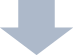 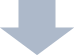 Бюджеттік бағдарламаның ПАСПОРТЫ
мақсат пен нысаналы индикаторлар қайталанады
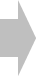 Нормативтік жағдайдағы  облыстық және аудандық маңызы бар автомобиль жолдарының үлесі: 
           2024 жылы – 85%
Түпкілікті нәтиже көрсеткіші
Тікелей нәтиже және іс-шара
Салынған және реконструкцияланған облыстық және аудандық маңызы бар  жолдардың ұзындығы 
2023 жылы – 7,3 км, 2024 жылы – 27,3 км, 2025 жылы – 4,9 км.
2. Жобалар саны, оның ішінде: 
Атырау: жоқ
Түркістан: 2023 жылы – 1, 
                   2025 жылы – 1;
іс-шара …1
іс-шара …2
іс-шара …3
іс-шара …4
1. Бюджет процесін ЖЕҢІЛДЕТУ
Бюджеттік процестің мерзімдер мен кезеңдердің екі есеге қысқаруымен  РЕИНЖИНИРИНГІ
Қолданыстағы жүйе
Ұсынылады
15 наурыздан 15 мамырға дейін
даму жоспарлары мен бюджеттік бағдарламаларын қарау
Әлеуметтік экономикалық даму болжамы (ӘЭДБ) әзірлеудің бірінші кезеңі
15 мамырдан 1 қыркүйекке дейін
бюджеттік өтінімдер мен бюджеттік бағдарламаларды қарау
РБК-мен бюджет жобасын қарауы
ӘЭДБ әзірлеудің екінші кезеңі
бір кезең
бірінші кезең
1 маусымнан 1 қыркүйекке дейін
ӘЭДБ;
шығыстар блоктары бойынша лимиттер
бюджеттік сұрау  бюджеттік жоспарлаудың бірыңғай құжаты ретінде
Желтоқсанда +7 күн
жеңілдетілген түрде РБ туралы Заңды іске асыру туралы қаулы (ағымдағы және нысаналы даму трансферттер жергілікті бюджет  базасына берілетін болады)
екінші кезең
1 желтоқсаннан бастап (40 күн ішінде)
РБ туралы Заңды іске асыру туралы қаулыны қабылдау (7 күн)
даму жоспарларын және бюджеттік бағдарламаларды бекіту (ББӘ, ҰЭМ, Қаржымині) (30 күн)
операциялық жоспарларды бекіту (ББӘ) (10 күн)
үшінші кезең
3 ай / 90 күн
7 ай / 220 күн
даму жоспарлары мен бюджеттік бағдарламаларды қайта жүктеу есебінен
ҚР Парламентінде РБ жобасын қарау және бекіту кезеңі өзгермейді
Ұсынылған тәсілдер ескерілген ЖОСПАРЛАУ СХЕМАСЫ - түйіндеме
Стратегиялық және экономикалық жоспарлау
Стратегиялық жоспарлаудан ауытқу
Бюджеттік жоспарлау
1
ҚР дамуының 10 жылға арналған ұзақ мерзімді болжамы (ҰЭМ)
Болжамды параметрлердегі ауытқу (ҰЭМ) (себебі ӘЭДБ-де сипатталған)
Жоспарлы кезеңге арналған жыл сайынғы ӘЭДБ (ҰЭМ) (оңайлатылған)
МО/өңірлерді/КМСС даму жоспарлары
Мемлекеттік жоспарлау жөніндегі уәкілетті органның мемлекеттік жоспарлау жүйесінің (МЖЖ) талаптарына сәйкестігіне қорытындысы (ҰЭМ)
Басымдық (Қаржымині, МО)
даму жоспарынан, НҚА
жаңа бастамалар пулы
Бюджеттік бағдарламалар (ББӘ)
 тұрақты шартсыз лимиттер-қосымша қажеттілік = лимиттен ауытқу
 нысаналы индикатор-түпкілікті нәтиже 
= толық қаржыландырылмаған бөлік
2
Толық қаржыландырылмаған бөлік – бюджетті түзетулерде / нақтылауларда қарау мәні
Бюджет жобасы (РБК)
  Шартсыз базалық шығыстар бойынша лимитке сәйкестігіне тексеру
 Лимитті:
жаңа бастамалар(РБК қаралған НҚА)
ұлттық жобалар
резервтер және т.б. бойынша айқындау
Ауытқу сомасына (Қаржымині) қолдау көрсетілмеген шығыстардың қорытындысы және тізбесі
3
Әсері:
стратегиялық және бюджеттік жоспарлауды байланыстыру
негізделген басымдық беру
ашық тетік
МЖЖ ТЫС Мелекет басшысының/Премьер-Министрдің тапсырмаларынан шұғыл іс-шаралар/жобалар:  
 Арнаулы мемлекеттік қор
 Президент/Үкімет резерві арқылы қаржыландырылады
2. БЮДЖЕТ САЯСАТЫНЫҢ НЕГІЗДЕРІ – ашықтық және есептілік
ЕСЕПТІЛІКТІ жүзеге асырады
Уәкілетті органдар
Бюджет процесіне қатысушылар
РБ жобасын және оның орындалуы туралы есепті қорғау кезінде өкілді органдарда мемлекеттік органдарды тыңдау
азаматтық бюджетті 
әзірлеу және жариялау
БАҚ, интернет-ресурстарда және «ашық бюджеттер» порталында жариялануға тиіс:

уәкілетті органдардың құжаттары - ӘЭДБ, талдамалық есептер, шығыстарға шолу, бюджет жобасы, бюджеттің атқарылуы туралы есеп, мониторинг нәтижелері, әртүрлі есептер

мемлекеттік органдардың құжаттары – даму жоспарлары, есептілік, оларды іске асыру және бағалау бойынша мониторинг нәтижелері, бюджеттік бағдарламалар және олардың орындалуы туралы есептер, әртүрлі есептіліктер
бюджеттік құжаттарды 
жариялау және талқылау
бюджет заңнамасын бұзғаны үшін жауапкершілік
2. БЮДЖЕТ САЯСАТЫНЫҢ НЕГІЗДЕРІ – мемлекеттік қаржыны басқару
Мемлекеттік қаржының жай-күйі туралы толыққанды ақпаратпен ҚАМТАМАСЫЗ ЕТУ
ҰСЫНЫЛАДЫ:

Бюджет қаражатын қалыптастыруға және жұмсауға байланысты ІС-ШАРАЛАР КЕШЕНІ, оның ішінде:

бюджеттік ережелер жүйесін қоса алғанда, бюджет саясатының бағыттарын айқындау
мемлекеттік басқару секторының борыштық міндеттемелері бойынша шоғырландырылған ақпаратты қалыптастыру
бюджет жүйесін дамыту
Ұлттық қорды қалыптастыру және пайдалану
бюджеттен тыс қорларды шоғырландыру
мемлекеттік қаржының макроэкономикалық тұрақтылығын және орнықтылығын қолдау

Мемлекеттік қаржыны басқарудағы уәкілетті органдардың қызметін бөлу:

ҰЭМ:
мемлекеттік органдардың мемлекеттік қаржыны басқару жөніндегі қызметін үйлестіру
ҚР дамуының ұзақ мерзімді болжамын қалыптастыру және бюджет қағидалары бойынша шектерді белгілеу, жағдайын бағалау, бюджет қағидаларының сақталуын бақылау

Қаржымині мемлекеттік органдармен және Ұлттық банкпен бірлесіп:
мемлекеттік қаржы жағдайының мониторингі
статистикалық деректер нысанында мемлекеттік қаржының жай-күйі туралы мәліметтерді жариялау
Мемлекеттік басқару органдары мен Ұлттық қор, бюджеттен тыс қорлар және квазимемлекеттік сектор субъектілері арасындағы қатынастарды мемлекеттік қаржы құрамында көрсету
2. БЮДЖЕТ САЯСАТЫНЫҢ НЕГІЗДЕРІ – мемлекеттік қаржыны басқару құралдары
2030 жылға дейінгі мемлекеттік қаржыны басқару тұжырымдамасының ережелерін іске асыру мақсатында мемлекеттік қаржыны басқару
Мемлекеттік сектордың борыштық міндеттемелерін басқару
ҚР 10 жылға арналған ұзақ мерзімдік даму болжамы
Бюджеттік қағидалар жүйесі
Бюджеттік тәуекелдер туралы талдамалық есеп
Салық шығыстары туралы талдамалық есеп
кепілді трансферт көлемін және республикалық бюджет шығыстарының өсу қарқынын шектеу жөніндегі бюджеттік қағидалар шеңберінде бюджетті жоспарлау

 дағдарыс, ТЖ және Президенттің тапсырмасы бойынша Ұлттық қордан нысаналы трансфертті тарту  жағдайларында қағидалардан ауытқу
бюджетке әсер ететін бюджеттік тәуекелдерді талдаумакроэкономикалық, квазифискалдық тәуекелдерді, қаржы секторының тәуекелдерін, мемлекеттік басқару секторының борыштық міндеттемелерімен байланысты тәуекелдерді және басқа да ерекше тәуекелдерді қамтиды
бюджетке борыштық жүктеменің өсуін шектеу

 дефолттарға жол бермеу

 валюталық тәуекелдерді төмендету

 сыртқы және ішкі қарыздарды пайдаланудың тиімділігі мен тәртібін арттыру
әр үш жыл сайын әртүрлі сценарийлер базасында: базалық, Ұлттық даму жоспары, көміртектік бейтараптылық және т.б. 

экономика салаларының даму  бағыттары және серпіні  жөнінде ақпаратты және мемлекеттік қаржы орнықтылығын бағалауды қамтиды
салықтық жеңілдіктер мен босатулардан түспеген кірістер туралы ақпаратты ашу
салық жеңілдіктерінің тиімділігі мен орындылығын талдау
РБ жобасына материалдар құрамында Парламентке ұсыну
Әлеуметтік-экономикалық даму болжамы
бұл құралдар халықаралық стандарттардың талаптары болып табылады, әсіресе елдің рейтингін жүзеге асыру, қаражат алу кезінде маңызды
2. БЮДЖЕТ САЯСАТЫНЫҢ НЕГІЗДЕРІ – КСС есептілігі
Квазимемлекеттік сектор субъектілеріне бөлінетін бюджет қаражаты бойынша мәліметтерді қамтамасыз ету
ҰСЫНЫЛАДЫ:
Квазимемлекеттік сектор субъектілерінің (КСС) бюджеттік процеске ҚАТЫСУЫ
даму жоспарлары немесе оларды жүзеге асырудағы іс-шаралар жоспарлары арқылы
бюджет қаражаты бөлінетін мемлекеттік органның даму жоспарымен өзара байланысты 5 жылға арналған құжат (жарғылық капиталды толықтыру, бюджеттік кредит, мемлекеттік тапсырма) 
бюджеттік сұрау салу құрамында және бюджет жобасы бойынша материалдар құрамында Парламентке ұсынылады
 Парламентте жылдық есепті қорғау кезінде Ұлттық басқарушы холдинг, Ұлттық компания, Ұлттық басқарушы холдинг бірінші басшыларының баяндамасы
 ӘЭДБ құрамындағы олардың сыртқы қарыздарын болжау
 КСС қарыздары бойынша Мемлекеттік басқару секторының борыштық міндеттемелері бойынша Қаржыминінің мәліметтерін    кеңейту
 Бюджет комиссиясының шешімі бойынша тиісті бюджетке ККС қолма-қол ақшаны бақылау шотындағы қалдықтарын ҚАЙТАРУ (қазір Директорлар Кеңесінің шешіміне сәйкес)
 Қоғамдық кеңестерде/Парламентте Мемлекеттік мүлік бойынша бағалау нәтижелерін ТАЛҚЫЛАУ
 Мемлекеттік активтерді және квазимемлекеттік секторды басқару жөніндегі Ұлттық баяндаманы бюджеттік құжаттама және жылдық  есеп құрамында Парламентке ӘЗІРЛЕУ және ҰСЫНУ
Дивидендтік саясатты РЕТТЕУ
2. БЮДЖЕТ САЯСАТЫНЫҢ НЕГІЗДЕРІ – мемлекеттік қаржыны шоғырландыру
Мемлекеттік басқару секторының барлық міндеттемелері мен активтерін есепке алуды қамтамасыз ету
ҰСЫНЫЛАДЫ:

Әдістемелік негіз ҚҰРУ:

қоғамдық сектор үшін қаржылық есептіліктің халықаралық стандарттарын одан әрі енгізу
шоттардың бірыңғай жоспарын қалыптастыру
2027 жылдан бастап – мемлекеттік қаржы статистикасы бойынша есепті қалыптастыру
бюджеттік процесте болжамды шоғырландырылған қаржылық есептілікті қолдану
«нысаналы салым», «нысаналы аударым» стандартты емес тетіктерінен бас тарту
Бюджетті жоспарлау кезінде міндетті түрде жариялау және қолдану
Халықаралық стандарттарға сәйкестігі және ашықтықтың жеткілікті деңгейі
Тиімділік:
2. БЮДЖЕТ САЯСАТЫНЫҢ НЕГІЗДЕРІ – Ұлттық қор
Ұлттық қордың жинақтау функциясын күшейту
ҰСЫНЫЛАДЫ:
Ұлттық қор қаражатын пайдалануды шектеу (2030 жылға дейінгі мемлекеттік қаржы тұжырымдамасының ережелерінен):
Жаңа:
қазақстандық эмитенттердің ішкі қаржы құралдарына инвестициялауға тыйым салу (Ұлттық әл-ауқат қордың борыштық бағалы қағаздарын сатып алуды қоспағанда)
бюджеттің ағымдағы шығыстарын қаржыландыруға тыйым салу
мақсатты бағдарлармен пайдалануды шектеу
Қолданыстағы нормалардың редакцияларын нақтылау:
кредиттеуге, оның ішінде Ұлттық қордан берілетін нысаналы трансферттер есебінен
борыштық міндеттемелердің орындалуын қамтамасыз ету ретінде
Ұлттық қордан берілетін нысаналы трансферт есебінен шығыстарды қаржыландыруға қойылатын талаптарды КҮШЕЙТУ: 
тек аса маңызды инфрақұрылымды дамытуға, жалпыұлттық маңызы бар жобаларға бағыттау (өлшемшарттары берілген)
ББӘ бірінші басшысының нысаналы трансфертті мақсатсыз пайдаланғаны үшін жауапкершілігін енгізу

«Балаларға арналған Ұлттық қорды» ҚОСУ:
нысаналы талаптар көлемімен пайдалануды шектеу
РБ туралы жылдық есептің құрамында инвестициялық табыс және «Балаларға арналған ұлттық қор» бойынша ақпарат ұсыну
2. БЮДЖЕТ САЯСАТЫНЫҢ НЕГІЗДЕРІ – Арнаулы мемлекеттік қор
Әлеуметтік және экономикалық жобаларды қаржыландыру кепілдігін қамтамасыз ету
ҰСЫНЫЛАДЫ:

БІРІКТІРУ - «Білім беру инфрақұрылымын қолдау қоры»                                                                                                            
                                 мен жаңа «Арнаулы мемлекеттік қорды»
Қорға түсімдер көздері:
бұрын «Білім беру инфрақұрылымын қолдау қорына» түскен ақша
заңсыз сатып алынған активтерді қайтару туралы заңға сәйкес мүлікті өткізуден түскен ақша
Қорды жұмсау:
әлеуметтік жобалар
экономикалық жобалар
республикалық бюджетке трансферт ретінде
Блоктық бюджет компоненті (Сингапур)
Реттеуші рөл (буферлік жастық)
РБ-ның атқарылуы туралы жылдық есептің құрамындағы есептілік
3. БЮДЖЕТТІҢ КІРІС БӨЛІГІНІҢ ЕСЕПТІЛІГІ
Бюджет кірістерінің толық есебі
ҰСЫНЫЛАДЫ:
Салық шығыстары туралы талдамалық есептің құрамындағы салықтық алшақтық пен әлеуетті ТАЛДАУ
Бюджетке түсетін немесе бюджеттен тыс өтетін аударымдар бойынша АШЫҚТЫҚ:
жер қойнауын пайдаланушылардың аударымдары бойынша ақпаратты өңірді дамыту жоспарына, жергілікті бюджет жобасына және жылдық есепке қосу
«Арнайы түсімдер» ұғымын енгізу
мемлекетке немесе өңірге мүліктік және мүліктік емес игіліктер беруге бағытталған шарттар, келісімшарттар, келісімдер, меморандумдар бойынша, оның ішінде ақшалай нысанда міндеттемелердің мониторингі, есептілігі және жариялануы

Бюджет деңгейлері арасындағы БӨЛУ
ЖБ-ға түсетіні: қоршаған ортаға теріс әсер еткені үшін төлемнен, жер қойнауын пайдаланушылардан өңірдің әлеуметтік-экономикалық дамуына, оның инфрақұрылымын дамытуға ақша түсімдері
қосымша мыналарды аудару ұсынылады:
РБ-ға: жер қойнауын пайдаланушылардың ҚР аумағындағы ғылыми-зерттеу, ғылыми-техникалық және тәжірибелік-конструкторлық жұмыстарға аударымдары;
ЖБ-ға: жер қойнауын пайдаланушылардың қазақстандық кадрларды оқытуды қаржыландыруға аударымдары
4. БЮДЖЕТАРАЛЫҚ ҚАТЫНАСТАР
Өңірлік дамудағы сәйкессіздікті ТӨМЕНДЕТУ
ҰСЫНЫЛАДЫ:

Ең төменгі стандарттар мен өңірлік стандарттар жүйесі негізінде инвестициялық жоспар құра отырып, БЮДЖЕТТІ өңірдің ДАМУ ЖОСПАРЫНА ғана БАЙЛАНЫСТЫРУ

КІРІСТЕР БОЙЫНША:
жекелеген түсімдерді жергілікті бюджеттерге беру
мемлекеттік басқару деңгейлері арасындағы функцияларды қайта қарау (әкімшілік реформа)

ШЫҒЫСТАР БОЙЫНША:
өңірлердегі өмір сүру деңгейін жоспарлау және мониторингтеу кезінде өңірлік стандарттар жүйесін қолдану
базалық нормативтер (желілер) саласындағы НҚА тексеру
басталған жобаларды басым қаржыландыру
тек аса маңызды инфрақұрылымға және жалпыұлттық маңызы бар жобаларға ғана нысаналы даму трансферттерін бөлу
НДТ пайдаланудан нәтижелерге қол жеткізгені үшін ОМО мен ЖАО-ның ортақ жауапкершілігін енгізу
жергілікті бюджеттерді қарау кезінде тексеру комиссияларының рөлін күшейту
4. БЮДЖЕТАРАЛЫҚ ҚАТЫНАСТАР: ИИДМ/облыстың инвестициялық жоспарының жобасы
Қазақстан Республикасының көлік-логистикалық әлеуетін дамытудың 2030 жылға дейінгі тұжырымдамасы
2030 жылға дейінгі нысаналы индикаторлар:
Нормативтік техникалық жағдайда облыстық және аудандық маңызы бар автожолдар желісінің кемінде 95% - и келтіру және ұстау
Жергілікті желі
71,0
2023 ж. 2024 ж. 2025 ж.    2030 ж.
86%     87%     88%           95%
мын.шақ
Басым және проблемалық аймақтар картасы
Аймақтық стандарттар жүйесін қоса алғанда, ең төменгі стандарттар негізінде жоспарлау
2001 жылғы базалық бағаларды қолдану практикасынан ауытқумен қаржыландыру нормативтерін қайта қарау
КО ТР 014/2011 «Автомобиль жолдарының қауіпсіздігі» талаптарына сәйкес келетін облыстық және аудандық маңызы бар автожолдардың ұзындығын ұлғайту
Барлық елді мекендерді жыл бойы қауіпсіз автотасымалдаумен қамту
Бюджетті жоспарлау / орындау үшін нормативтік базаны ЖЕТІЛДІРУ
бюджет процесіне енгізу :
МИНИМАЛДЫ СТАНДАРТТАР
кепілдіктер мен құқықтарды іске асыруды қамтамасыз ететін қызметтердің, ақшалай төлемдердің және 
ҚР заңдарында белгіленген өзге де талаптардың ең аз көлемі
Бюджет қаражатын жоспарлау мен пайдалануды нормативтік қамтамасыз ету:
мамыр-қыркүйек 2023 ж
Ең төменгі әлеуметтік стандарттар жүйесі
2024 ж
ақпан-мамыр 2023 ж
Жобаны әзірлеу*:
әлеуметтік, инженерлік-коммуникациялық, көліктік және өзге де инфрақұрылымдағы ең төменгі базалық стандарттар жүйесінде туындайтын қоғамдық қатынастарды реттеу жөніндегі қағидалар
минималды базалық стандарттардың типтік формасы
Талдау және ревизия жүргізу*:
Әлеуметтік, инженерлік-коммуникациялық, көліктік және өзге де инфрақұрылымдағы базалық нормативтер (желілер) саласындағы НҚА
Жобаларды әзірлеу:
ең төменгі стандарттар мен даму жоспарлары (жол, су, жылумен жабдықтау және т. б.) негізінде салалар бойынша даму бюджетінің шығыстарын есептеу әдістемелері
Инженерлік-коммуникациялық, көліктік инфрақұрылымдардың ең төменгі стандарттар жүйесі
Аймақтық стандарттар жүйесі (АСЖ)
АСЖ әдістемесін өзектендіру – өңірлердегі қызметтер мен игіліктермен қамтамасыз ету деңгейін мониторингтеу және бағалау
* ҰЭМ «ЭЗИ» АҚ базасында ББӘ-мен бірлесіп жұмыс жүргізілуде (2023 жылға арналған мемлекеттік тапсырма арқылы зерттеу салынды)
Тиісті әкімшілік-аумақтық бірліктер бөлінісінде тіршілікті қамтамасыз ету жүйелерінің үздіксіз қызметін қамтамасыз ету
Өңірлер арасындағы Мемлекеттік қызметтер мен игіліктерге қол жеткізудегі алшақтықтарды қысқарту
4. БЮДЖЕТАРАЛЫҚ ҚАТЫНАСТАР - жалпы сипаттағы трансферттер
ЖАЛПЫ СИПАТТАҒЫ ТРАНСФЕРТТЕР
МАҚСАТТЫ ЕМЕС ЖСТ
САЛАЛЫҚ ЖСТ (Мақсатты)
ЖАО қызметін мемлекет кепілдік берген қызметтер мен қаржылық қамтамасыз етуді қамтамасыз етеді
АСЖ-ға және ең төменгі стандарттарға негізделу
Салалық әдістемелер негізінде беріледі
Инвестициялық жоспардың ережелерін ескере отырып, НДТ қарау және іріктеу
Біз шығындарды шолу негізінде қалыптасамыз
Мемлекеттік аудит органдарының қорытындысы бойынша ең төменгі көлемді мақсатсыз пайдаланған кезде қайтаруды қамтамасыз ету
Негізгі инфрақұрылымды Заңға жеке қосымшамен жоспарлау
Салалық ЖАО мониторингті қамтамасыз етеді:

1. Жалпы сипаттағы нысаналы трансферттер

2. Даму шығындары

3. Қаржыландырудың ең төменгі көлемі
ЖАО даму бюджеті қалыптастырылады:

АСЖ мен ең төменгі стандарттарға байланысты ескере отырып
2.     Инвестициялық жоспар негізінде
3. Аймақтың нақты қажеттілігіне (ағымдағы шығындардың 14,6% көлемінде даму бюджетінің мөлшерін айқындау алынып тасталды)
Мониторинг нәтижелері ревкомиссияға ұсынылады
Жергілікті бюджеттік инвестициялардың ҚЫМБАТТАУЫ
5 жылдық кезеңде бастапқы құнының орташа 170,4% - ға немесе 33,2 млрд теңгеге немесе сметалық құнының 7 млн. - нан 12 млн. еселенген АЕК мөлшеріне дейін ұлғаюымен                  4 жоба белгіленді
Артық сомаға қымбаттау 
35 млрд теңге
31 млрд теңгеден астам сомаға қымбаттау
Артық сомаға қымбаттау  
20 млрд теңге
Шығыс Қазақстан облысы бойынша - 1 жоба (Бұқтырма су қоймасы арқылы өтетін көпір өткелі)
Астана қаласы бойынша
- 1 жоба (ЖЭО-3 құрылысы)
Алматы қаласы бойынша - 1 жоба (метрополитеннің 1 желісін салу);
2) Қарағанды облысы бойынша – 1 жоба (ЖЭО-3 жылу трассасының құрылысы).
Қолданыстағы Бюджет кодексіне сәйкес, жобалау-сметалық құжаттаманы түзетуге немесе оған техникалық-экономикалық негіздемеде немесе үлгілік жобада көзделмеген қосымша компоненттерді енгізуге байланысты жоғары тұрған бюджеттен нысаналы даму трансферті есебінен іске асырылатын сметалық құнның ұлғаюына байланысты шығыстар тиісті жергілікті бюджеттің қаражаты есебінен жүзеге асырылады Астана қаласын қоспағанда (айлық есептік көрсеткіштің 1000000 еселенген мөлшерінен жоғары)
жалпыхалықтық маңызы бар аса маңызды объектілер мен жобалар ұғымы енгізіледі

республикалық бюджеттен осындай жобалардың қымбаттауын қаржыландыруды қамтамасыз ету
5. МЕМЛЕКЕТТІК ИНВЕСТИЦИЯЛЫҚ ЖОБАЛАР (МИЖ)
МӘСЕЛЕЛЕР: құжаттардың дайындығына қарай жобаларды іріктеу (жобалық-сметалық құжаттама)
                         жобалардың қымбаттауы және жеткіліксіз қаржыландыру                     
                         МИЖ мониторингі мен бағалаудың болмауы
ҰСЫНЫЛАДЫ
Инвестициялық шолу ЖҮРГІЗУ:
проблемалардың себептерін анықтау
оларды жою бойынша ұсыныстар

Инвестициялық жоспарды ӘЗІРЛЕУ:
МИЖ жоспарлау процесін ретке келтіру
басталған жобаларды бірінші кезекте қаржыландыру
құрылыс жобаларының мемлекеттік банкінен құжаттаманы пайдалану кезіндегі басымдық

Бағалау нәтижелерін бюджетті жоспарлау процесіне ҚОСУ
бағалау мерзімдерін бюджеттің атқарылуы туралы жылдық есептің мерзімімен синхрондау
бағалау қорытындыларын жылдық есепке қосу
бағалау қорытындыларын жариялау
мемлекеттік аудит органдарының жұмысын қайта жүктеу
НББ қағидаттарын КҮШЕЙТУ
ТӘСІЛДЕРІ:

  бюджетті мемлекеттік органның/өңірдің/КСС даму жоспарының мақсаттары мен нысаналы индикаторларына сүйене отырып қалыптастыру

  бюджеттік ақпараттың ашықтығы және халық алдында есеп беру

  лауазымды тұлғалардың жауапкершілік шеңберін ажырату
Шығыстар Мемлекеттік жоспарлау жүйесінің әртүрлі құжаттарына жүгінбей бір құжат шеңберінде дамудың басым бағыттарына шоғырланған

   халықтың шешімдерді қабылдауға қатысуын қамтамасыз етуге

   нәтижеге қол жеткізу үшін бюджеттік тәртіпті күшейтуге  

                  мүмкіндік береді.
6. НӘТИЖЕЛЕРДІ БАСҚАРУ
ТӘСІЛДЕРІ:

нәтижелерді басқару құралдарын жүйелеу
мониторинг, нәтижелерді бағалау,    шолу, аудит түрлері

   шығыстарды шолуды бюджеттік процеске енгізу

  мемлекеттік аудиттің бюджеттеу тұрғысынан рөлін анықтау

  мониторинг және бағалау қорытындыларын бюджет процесінде қолдану
басқарушылық және әкімшілік шешімдер қабылдау кезінде қолдану үшін құралдардың нақты жиынтығын белгілеуге

  уәкілетті органдар мен ББӘ-нің талдамалық жұмысының рөлін, мақсаты мен орнын айқындауға

  халықаралық ұйымдарға кіру үшін ашықтықтың әлемдік стандарттарына жақындауға

 бюджетті жоспарлаудың тиімділігі мен негізділігін арттыруға

                  мүмкіндік береді
ІЛЕСПЕ ЗАҢ ЖОБАСЫ
Жаңа Бюджет кодексінің жобасына сәйкес келтіруге БАҒЫТТАЛҒАН
26 заң

Мемлекеттік-жекешелік әріптестік (МЖӘ) тетіктерін біріздендіруді КӨЗДЕЙДІ
концессияны алып тастау (заң күшін жоюға қойылады)
Бюджет кодексінде мемлекеттік-жекешелік әріптестік міндеттемелері бойынша нормалар қалады
ПАРЛАМЕНТТІҢ РӨЛІН КҮШЕЙТУ
Республикалық бюджет туралы заң жобасы/мәслихаттың жергілікті бюджет туралы шешімі және олардың орындалуы туралы жылдық есеп шеңберінде ақпаратты КЕҢЕЙТУ 
бюджеттен тыс қорлардың (Мемлекеттік әлеуметтік сақтандыру қоры, Әлеуметтік медициналық сақтандыру қоры) түсімдері мен шығыстары туралы жиынтық ақпарат
салық шығыстары туралы талдамалық есеп
мемлекеттік активтерді және квазимемлекеттік секторды басқару жөніндегі ұлттық баяндама
нәтижелерді бағалау қорытындылары
мемлекеттік қарыздар бойынша деректер
борыштық міндеттемелердің және олар бойынша сомалардың жай-күйі туралы мәліметтер
инвестициялық жобаларды іске асыру бойынша жиынтық ақпарат (НББ)
мемлекеттік органдардың бекітілген даму жоспарлары туралы жиынтық ақпарат (НББ)
ББӘ (НББ) бюджеттік бағдарламалар паспорттары туралы жиынтық ақпарат
мемлекеттік аудит органдары ұсынымдарының орындалуы туралы ақпарат
квазимемлекеттік сектор субъектілерінің шығыстары туралы ақпарат
жер қойнауын пайдаланушылардың жер қойнауын пайдалануға арналған келісімшарттарға сәйкес (жергілікті деңгейде) өңірдің әлеуметтік-экономикалық дамуына және оның инфрақұрылымын дамытуға аударымдары есебінен жоспарланатын іс-шаралардың, жобалардың тізбесі
Ірі КСС, ЖС, ЖАП басшыларының жылдық есебін қарау кезінде тыңдау
ӨТПЕЛІ ережелер және ұйымдастырушылық мәселелер
Жаңа Бюджет кодексін іске асыру үшін:
205-ге жуық заңға тәуелді НҚА әзірлеу және қабылдау (қабылданғаннан кейін 2-3 ай ішінде)
уәкілетті органдардың нәтижелерді бағалауды жүргізу жөніндегі жұмысын қайта құру (қорытындылар 1 мамырға дейін қалыптастырылуы тиіс)
келесі жылдың соңына дейін (инфрақұрылымдық және әлеуметтік) ең төменгі стандарттарды практикалық қолдану үшін нормативтік негіз қалыптастыру
осы тетіктер 2025 жылдан бастап жойылуына байланысты келесі жылдың соңына дейін нысаналы салымды және нысаналы аударымды реттейтін заңнаманы (ұйымдық-құқықтық нысан, заңнаманың мониторингі, қаржыландырудың тәртібі/баламалы тетіктері) сәйкестендіру бойынша жұмыс жүргізу
2024 жылғы бюджеттің атқарылуы ескі тәртіп бойынша жүзеге асырылады
2025-2027 жылдарға арналған бюджетті жоспарлау және оның атқарылуы туралы жылдық есеп жаңа тәртіп бойынша жүзеге асырылатын болады
Назарларыңызға рақмет!